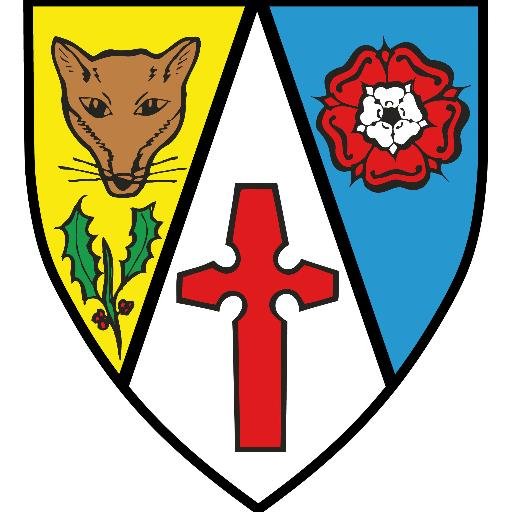 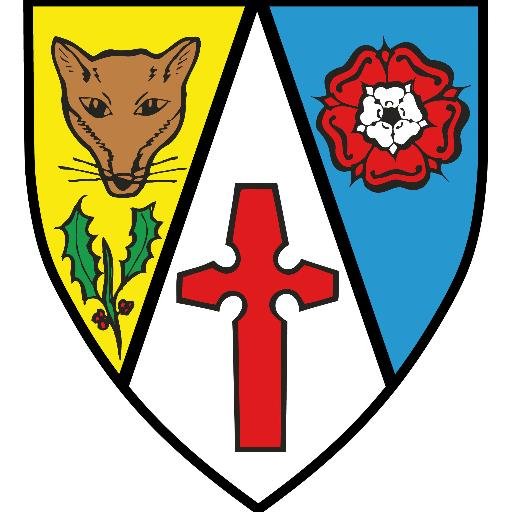 Year One Phonics Evening.
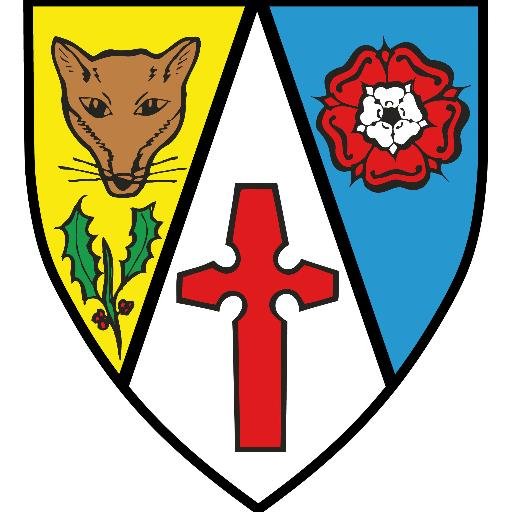 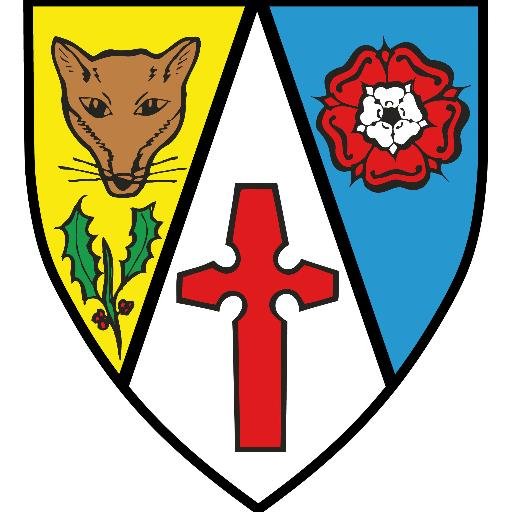 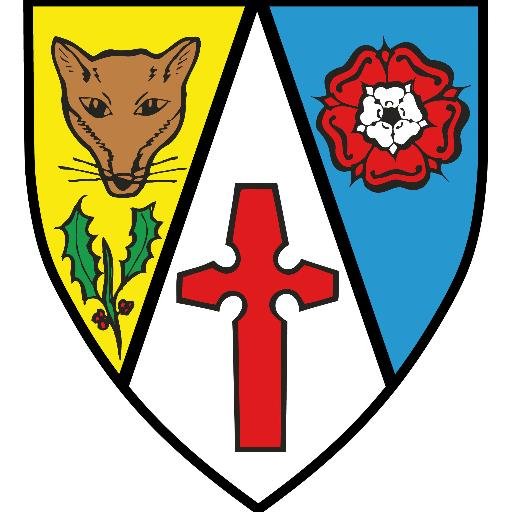 Phonics Screening Check
June 2020
Assess standard of phonics decoding
40 words
Two sections
Real words and pseudo (alien) words
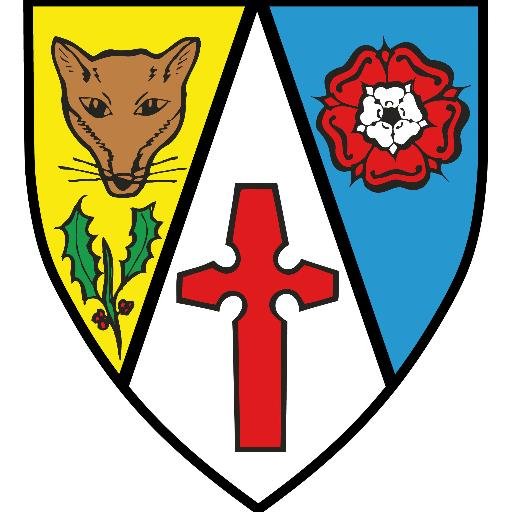 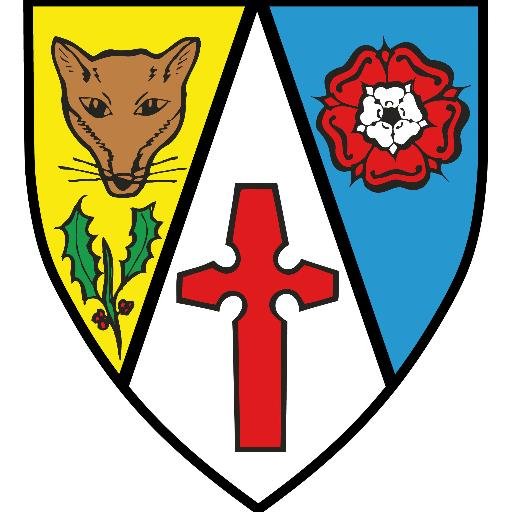 Reading (blending)
sand
					shop
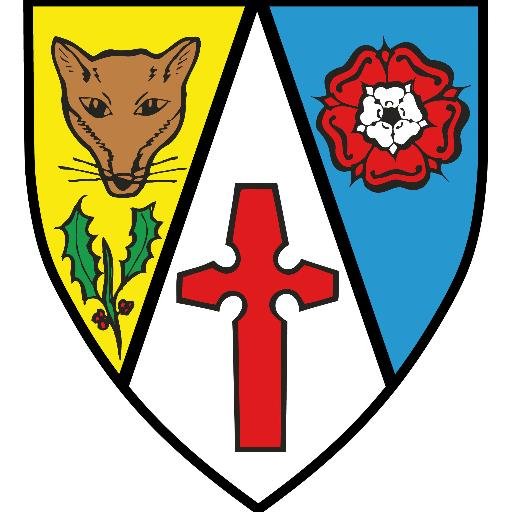 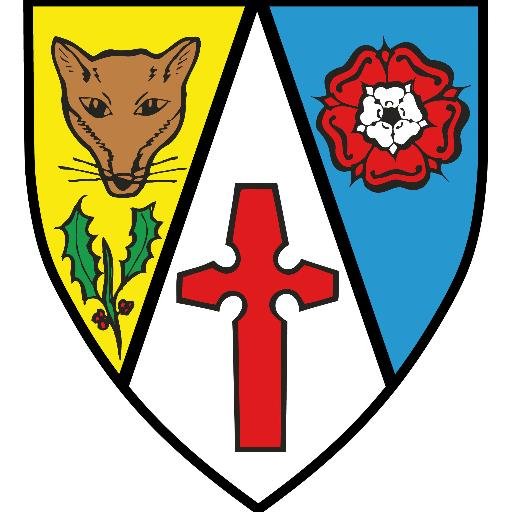 Pseudo (alien) words
bain
					meep
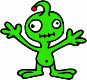 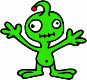 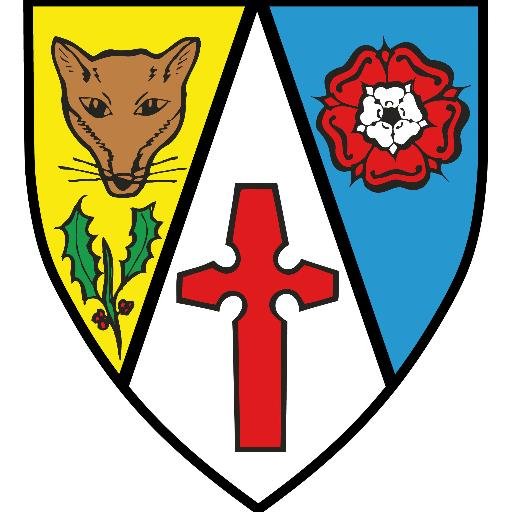 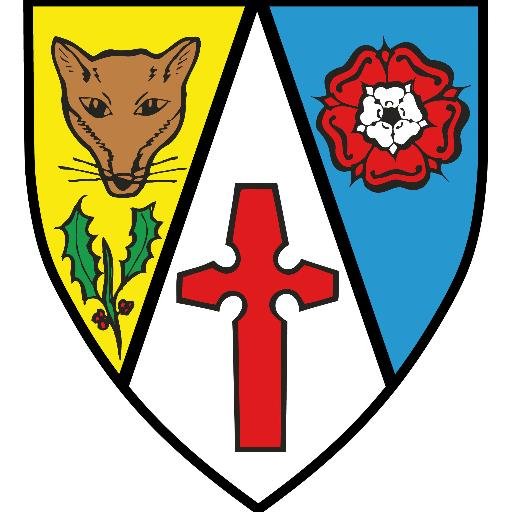 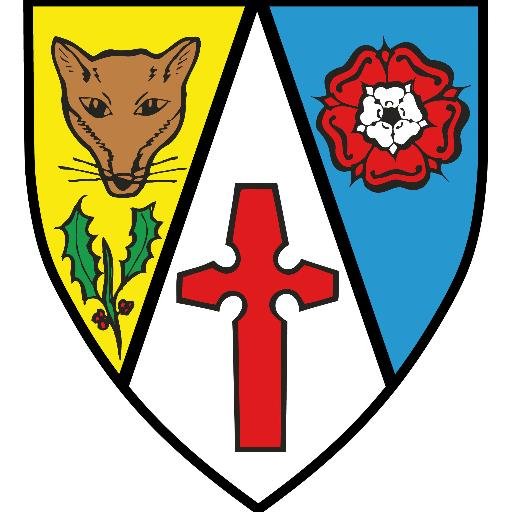 Terminology
Phoneme- this is the sound e.g. c, m, ch, ou. There are 44 in our 
English language.

Grapheme- this is a way of writing down a sound. This may consist of 
one or more letters e.g. ie as in pie, igh as in high.

Segment- this is when children pull words apart by saying the sounds 
e.g. c-a-t    m-oo-n   f-ar-m-er
Terminology Continued
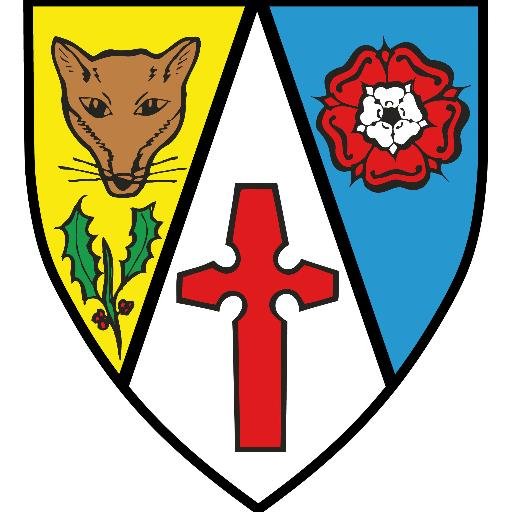 Blend- this is when sounds are put together to 
make a word

Digraph- a grapheme containing two letters that 
make one sound e.g. sh, th or vowel digraphs such as oa, ee

Trigraph- a grapheme containing three letters that make one sound e.g. igh, ear and air

Split digraph- when a vowel digraph is split by a consonant
e.g. a_e  lake   or   i_e  bike
Phonic sounds
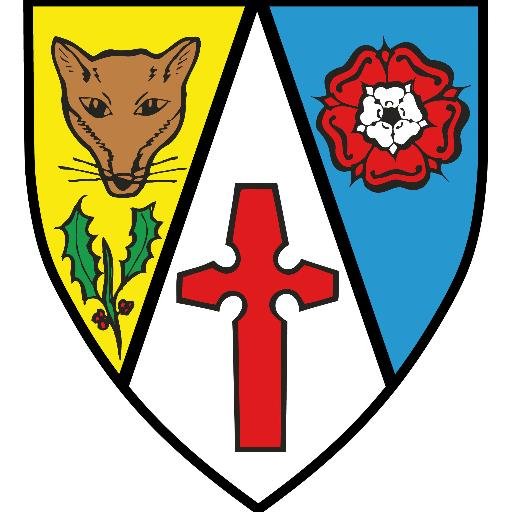 s a t p
i n m d 
g o c k 
ck e u r
h b f ff l ll s ss
j v w x
y z zz qu 
ch sh th ng
ai ee igh oa oo ar or ur ow oi ear air ure er
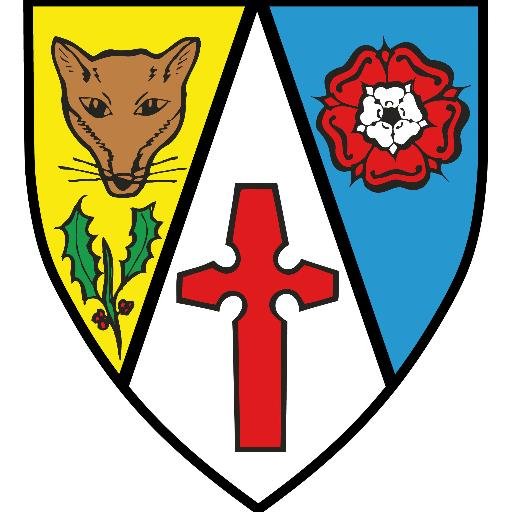 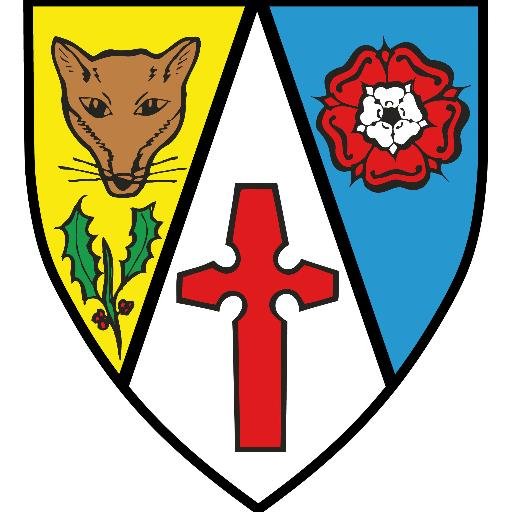 Pure sounds
It is vital that sounds are pronounced in a pure way. For example ‘f’ not ‘fuh’ and ‘s’ not ‘suh’. The reason for this is so that children can segment and blend correctly and do not add extra sounds when reading.

e.g.   b-a-t-u instead of b-a-t
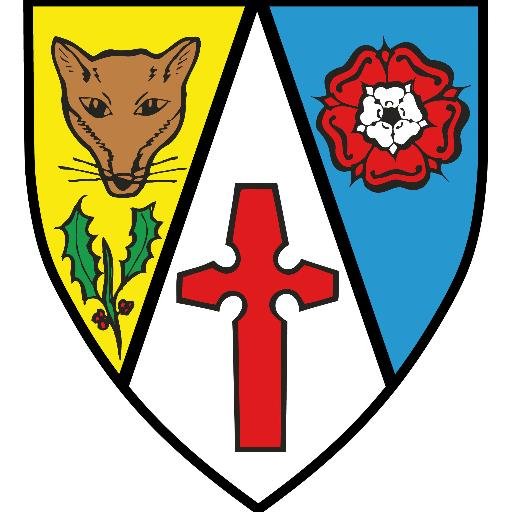 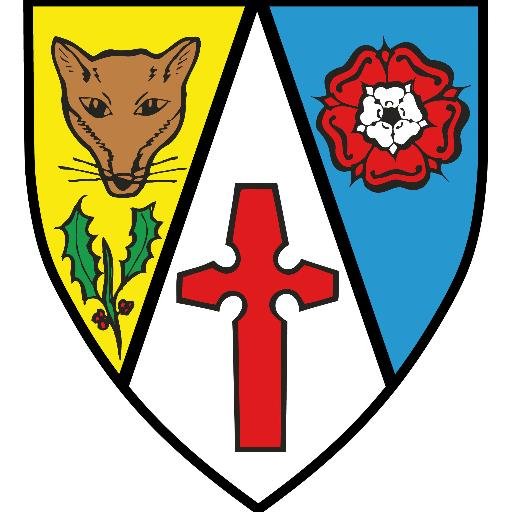 Phonics video
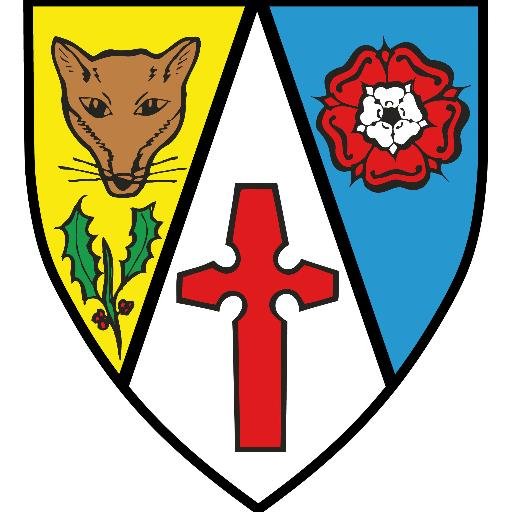 https://www.youtube.com/watch?v=BqhXUW_v-1s
How phonics works in Year One
5 differentiated groups
25 minute sessions with opportunities to read and write
Spellings are carried out in phonics groups
A new tricky word is introduced and explored daily
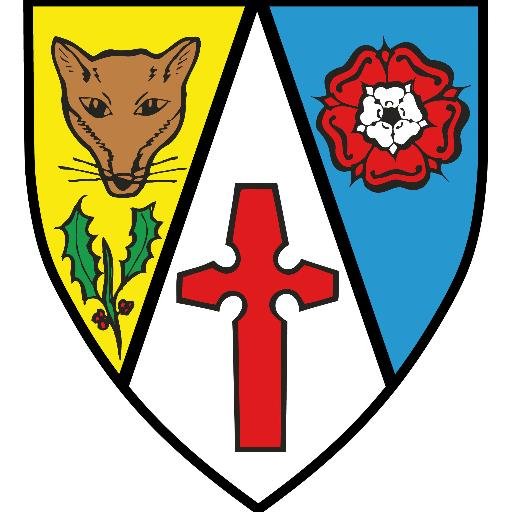 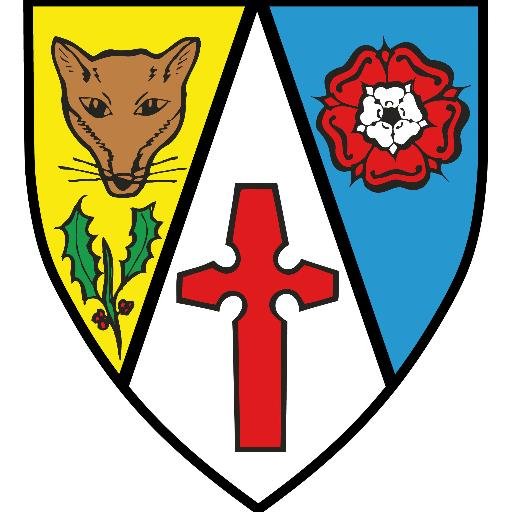 Letters and sounds
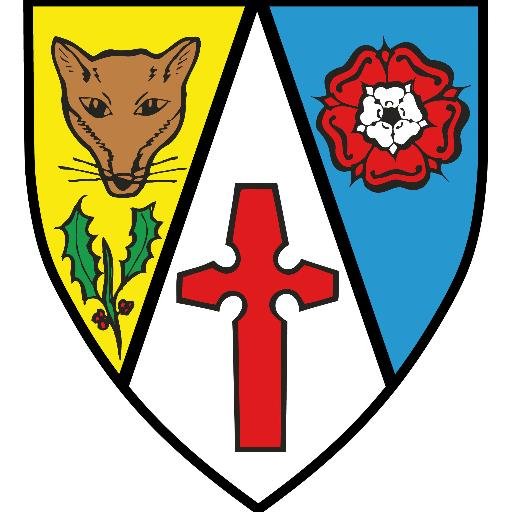 Phase 1
Exploring sounds

Phase 2
Introduction of phonemes and graphemes to pronounce and write correctly
Children start to segment and blend CVC words (consonant-vowel-consonant) e.g. b-i-g
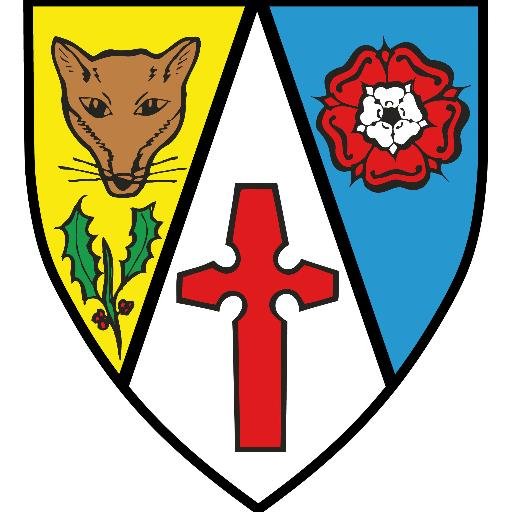 Letters and sounds continued
Phase 3
Continuation of single sounds and introduction of digraphs
and trigraphs.
Children know one way of writing down all 44 phonemes.
Children know the names of letters.

Phase 4
Revision of phase 3 and consolidation through reading
and writing words that contain taught phonemes including
2 syllable words such as ‘lunchbox’ and ‘sandpit’.
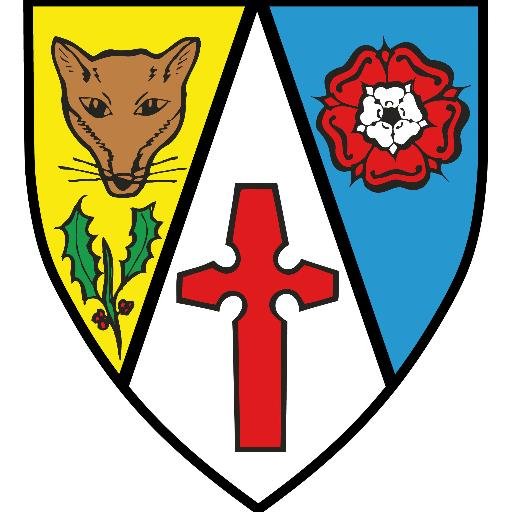 Letters and sounds continued
Phase 5
Split digraphs e.g. a_e  e_e  i_e  o_e  u_e
New graphemes ay, ou, ie, ea, oy, ir, ue, ue, aw, wh, ph, ew, ew, oe, au, ey
Alternative pronunciations in reading and writing e.g. ch grapheme in check, chef and school

Phase 6
Revision of phase 5 and consolidation through reading
     and writing words to create fluency in reading.
Explore spelling rules e.g. ‘ing’ and ‘ed’.
Carrying out the check.
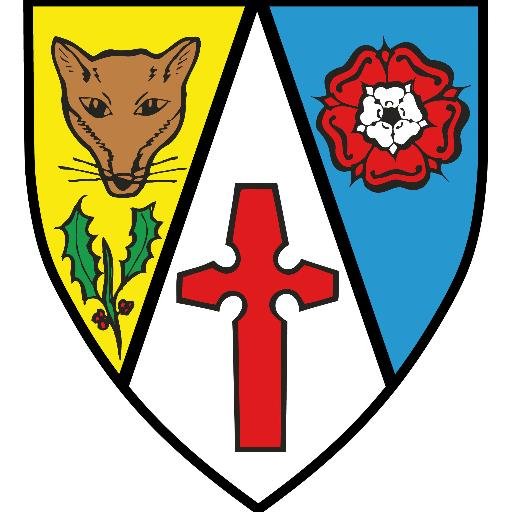 No time limit
Child with a familiar adult 1:1
Quiet place
Children can sound out before blending 
Self correction allowed
Adult will encourage but not indicate if right or wrong
The threshold mark is unknown and will become available
to teachers after the check.
Screening check video.
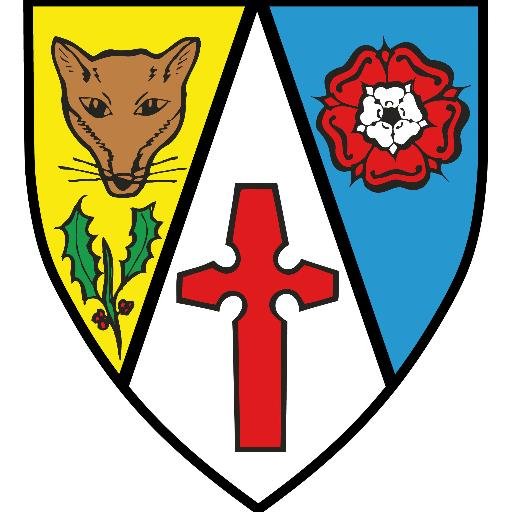 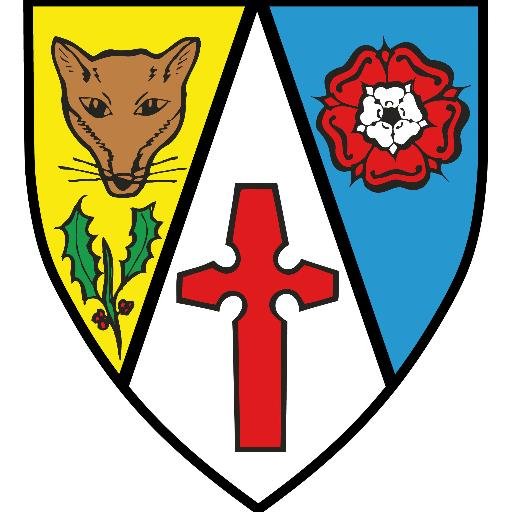 https://www.youtube.com/watch?v=IPJ_ZEBh1Bk
June 2019 results
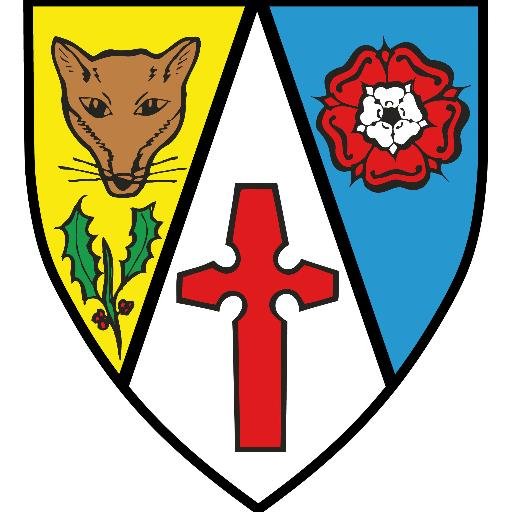 Pass mark was 32/40

Our school- 90% 
Birmingham- 81%
Nationally- 82%
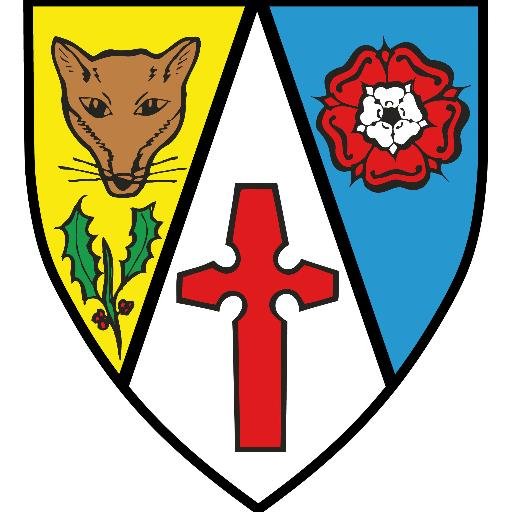 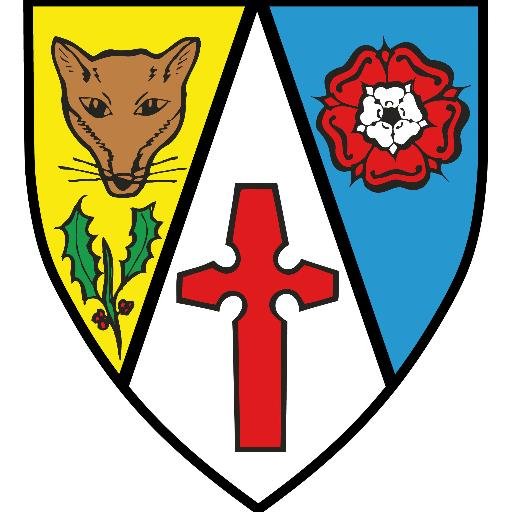 Reporting
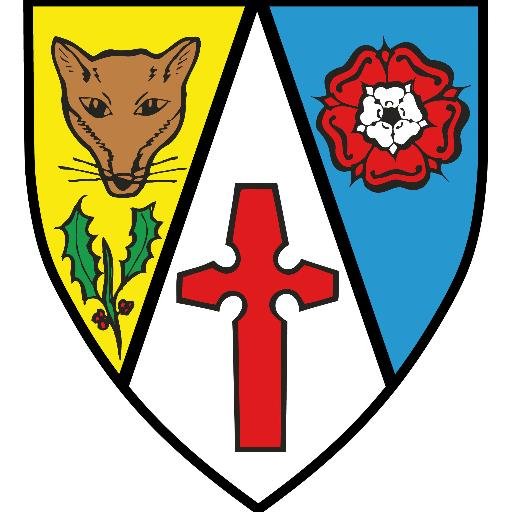 Parents to be told their child’s score on the
end of year 1 report.
Teachers to report scores to DfE Assessment
Unit by July.
Children who have not reached the expected
standard will retake in June of Year 2.
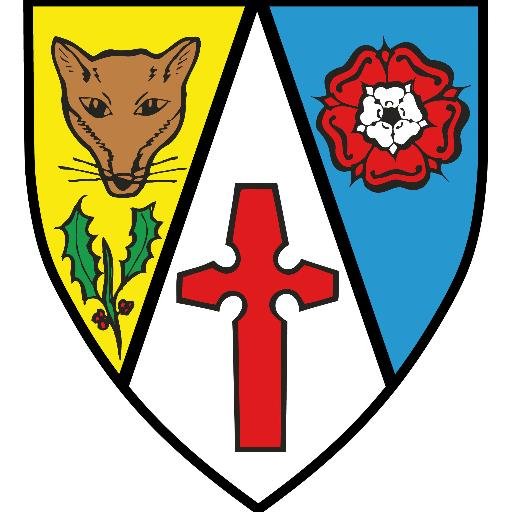 Information pack
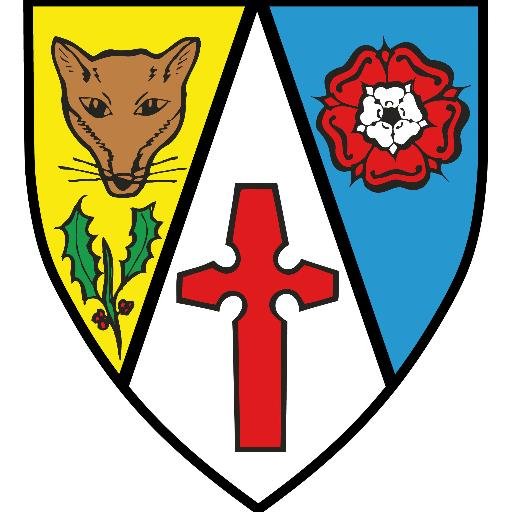 An example of a past phonics check
Useful websites to use at home
Sound mats for Phases 2-5 to support your child at home
Phase 2-5 Tricky Word lists
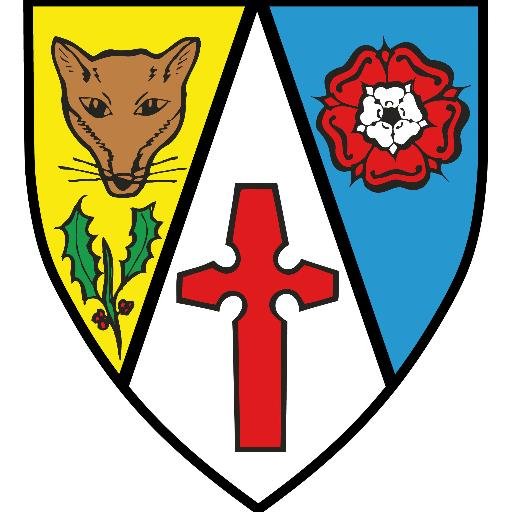 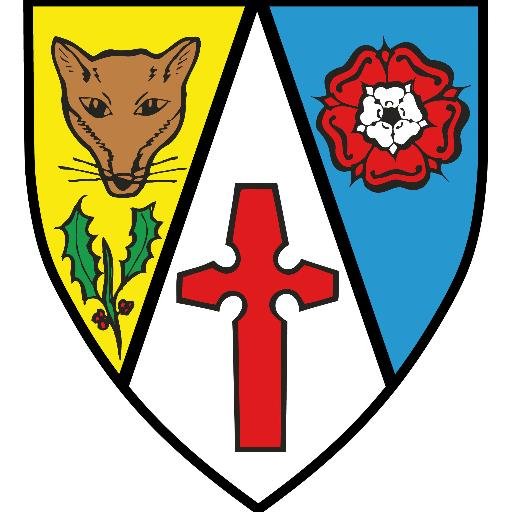 Questions
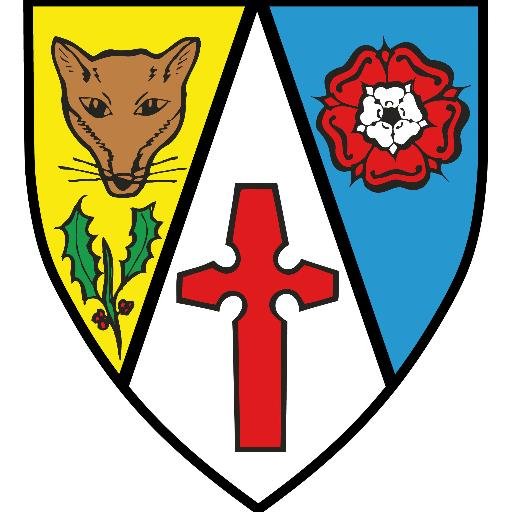 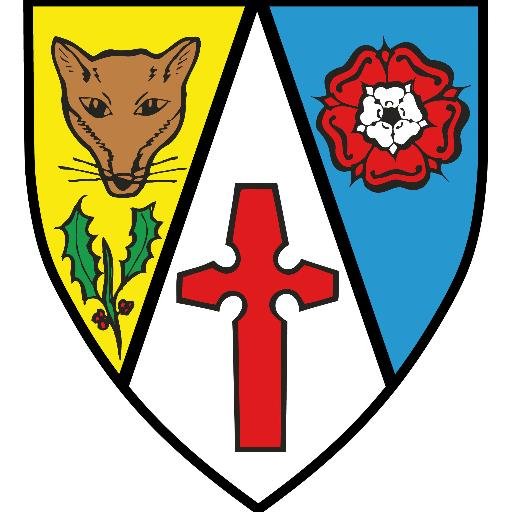 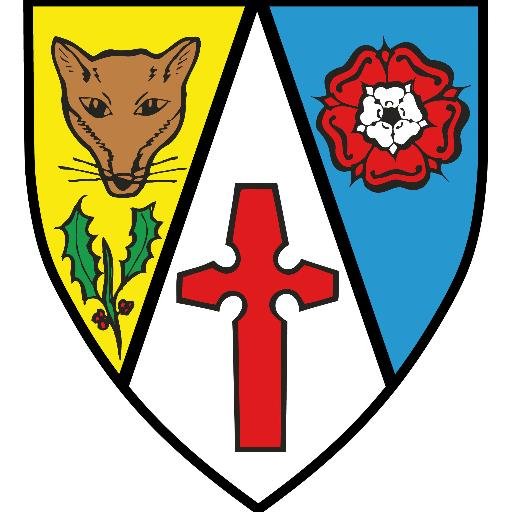 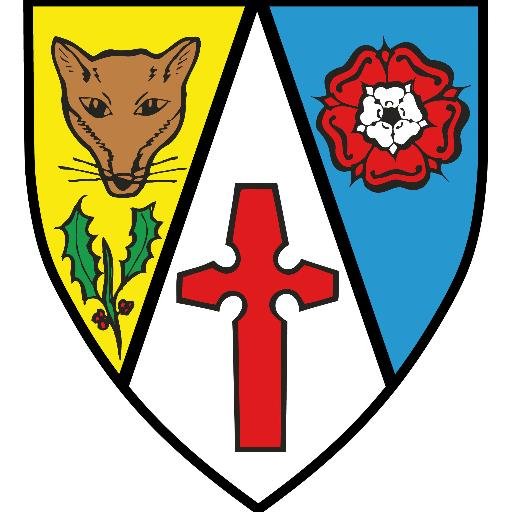 Thank you for your time and support.
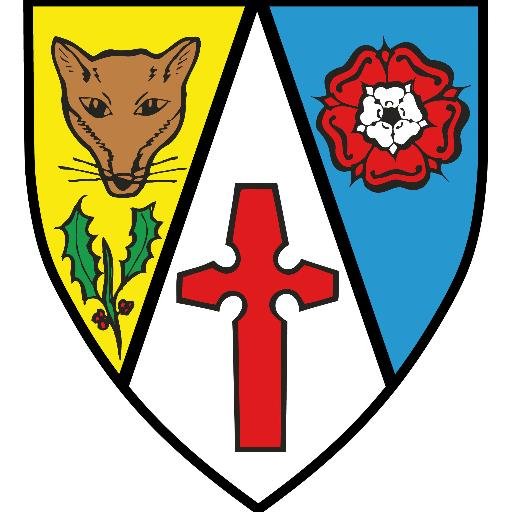 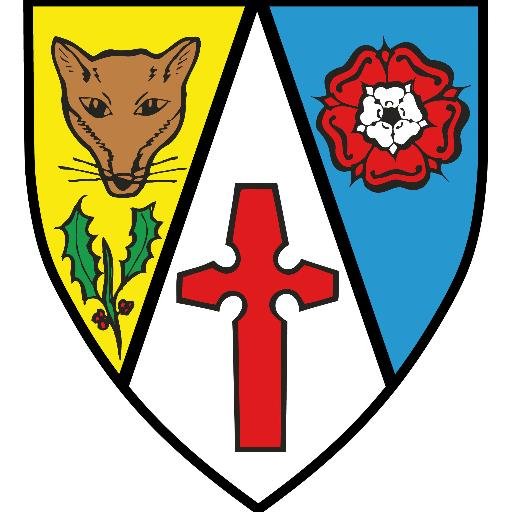